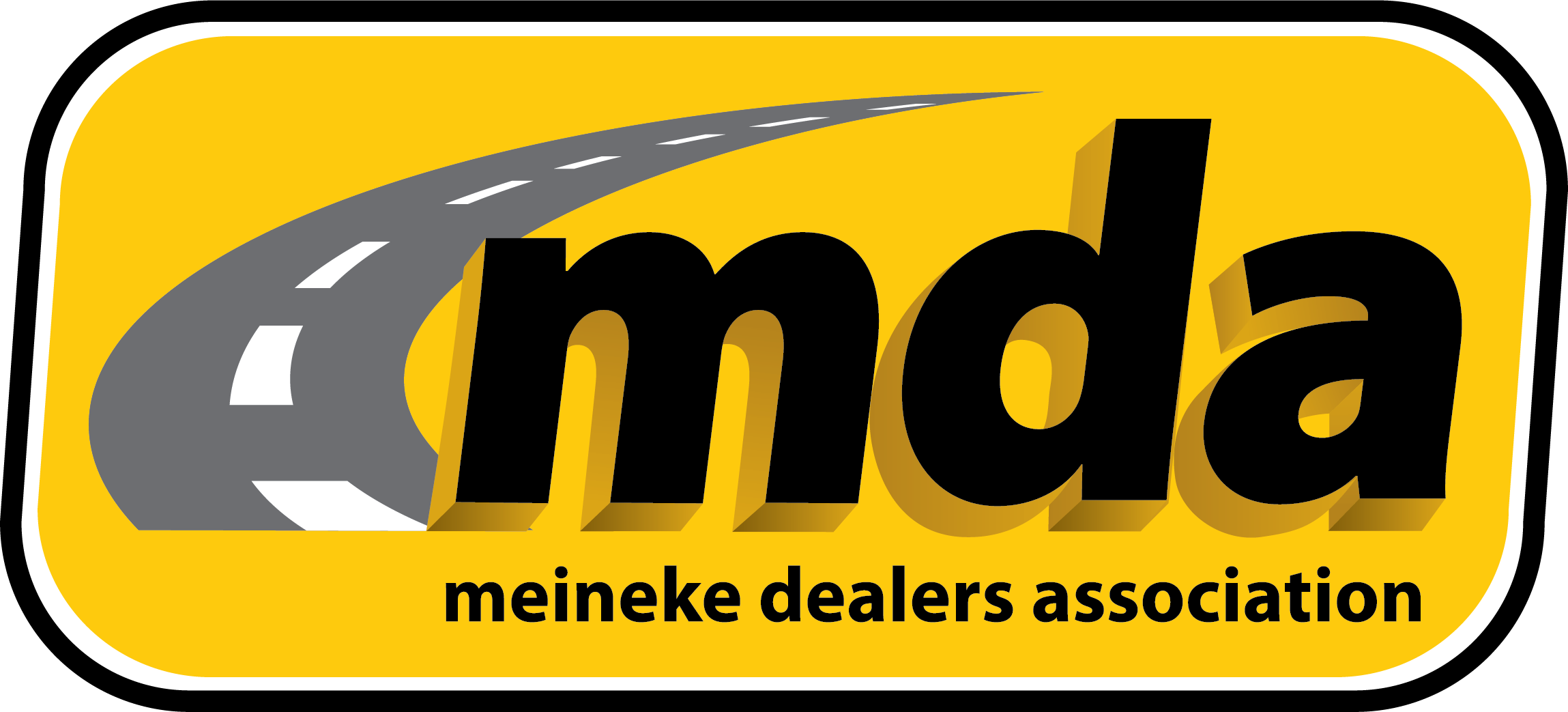 REGION 4&5
10-11-2023
AGENDA
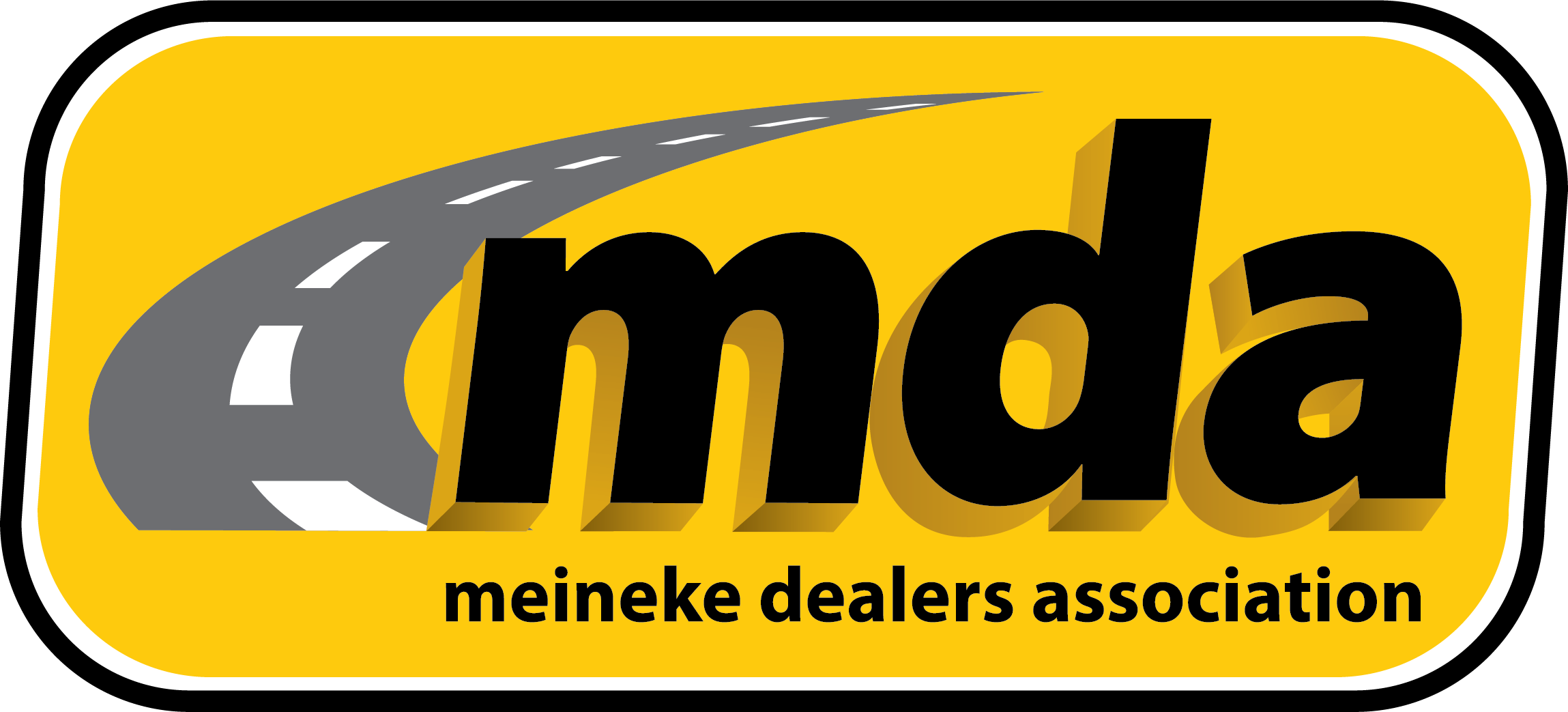 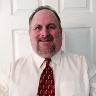 MARK WILSON 
INSIDE ACCOUNT SPECIALIST (CORPORATE ACCTS.)
MWILSON@ATD.COM
704-565-0891
Mark has been with ATD over 2 years and his primary focus is servicing the nationwide network of Meineke  dealers.
Tire program questions
Account set-up
Issue resolution
ATD Xpress 
Billing questions
Tire Protection Program
Tire recycling set-up
Delivery questions
Inventory questions
ABOUT ATD
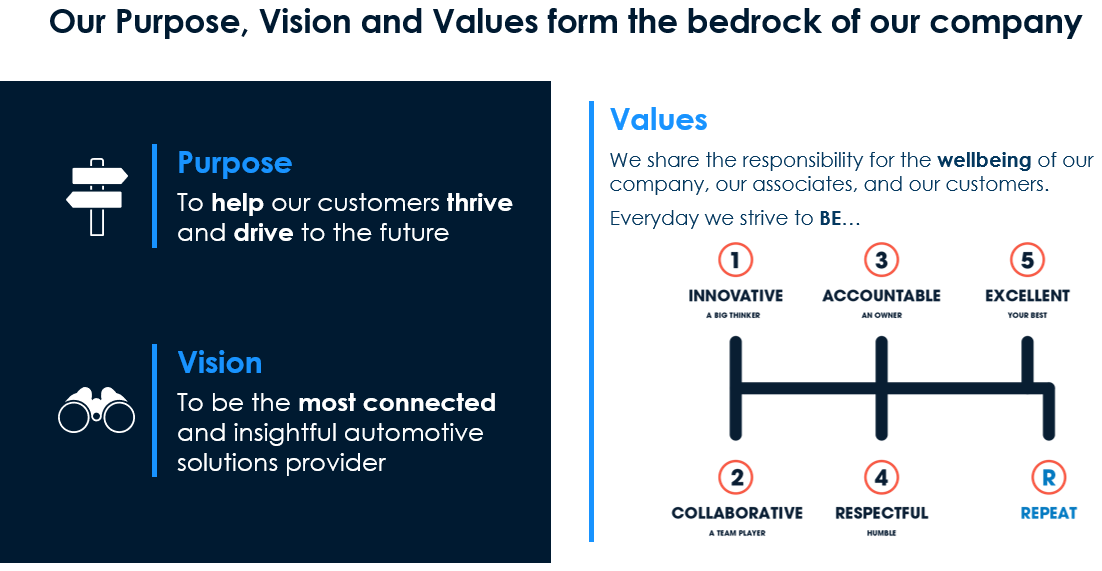 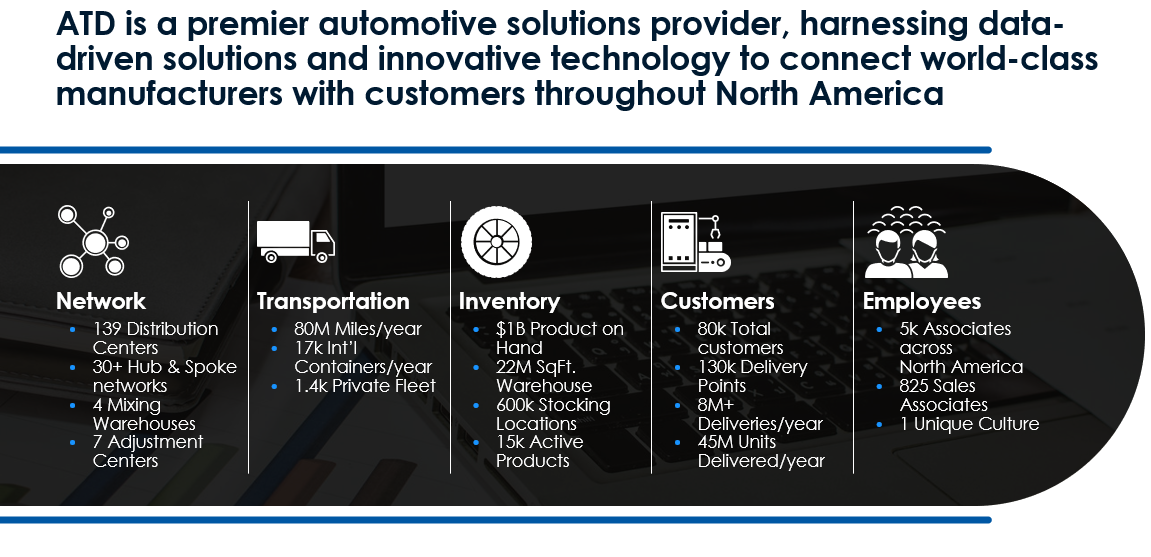 Meineke - YTD REVIEW 
Thru Q2 23


$1.3 MM PURCHASES

10,645 UNITS (15%) YOY

$15,737 TIER PROGRAM PAYOUT Q1-Q2

~$1.50 PER UNIT
IS IT PROFITABLE TO SELL TIRES?

www.tirereview.com/i-love-tires/
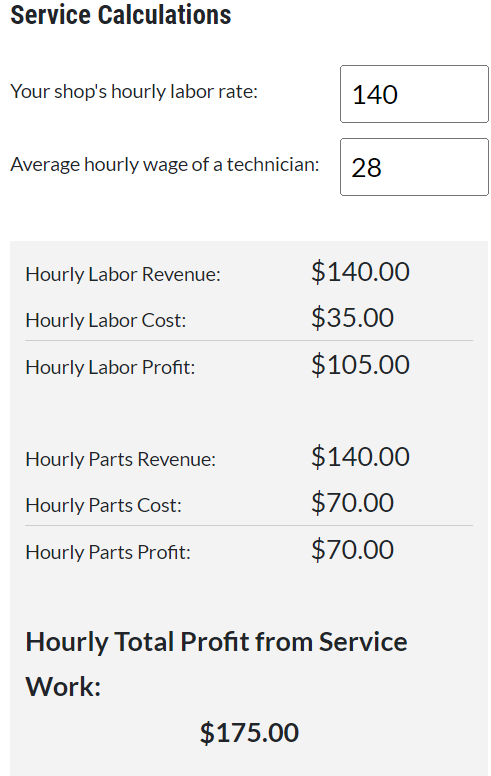 Service Calculations
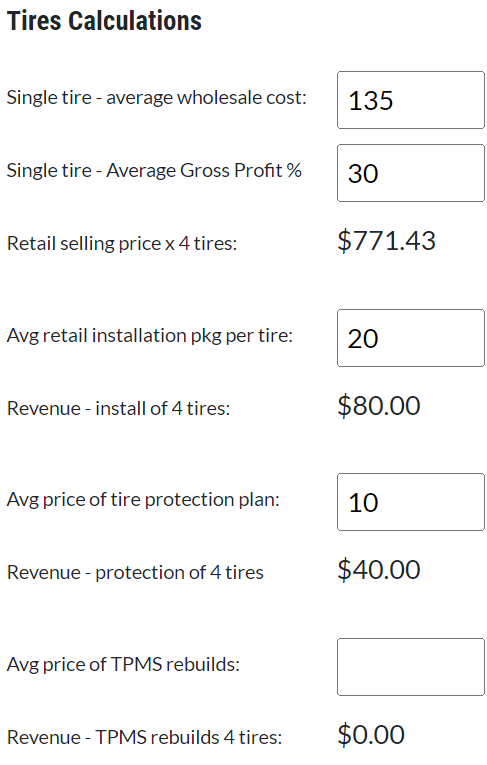 Tire Calculations
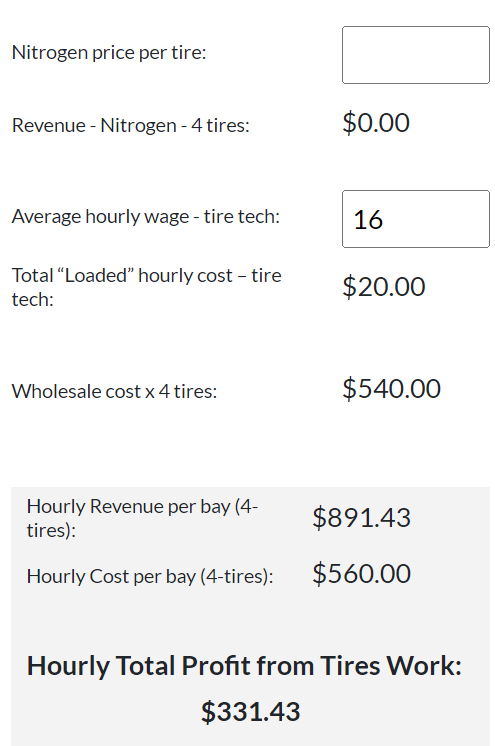 If the number below is black, you are making more money selling tires. If the number below is red, you are making more money selling service:

$158.57
FALKEN FANATIC PROGRAM
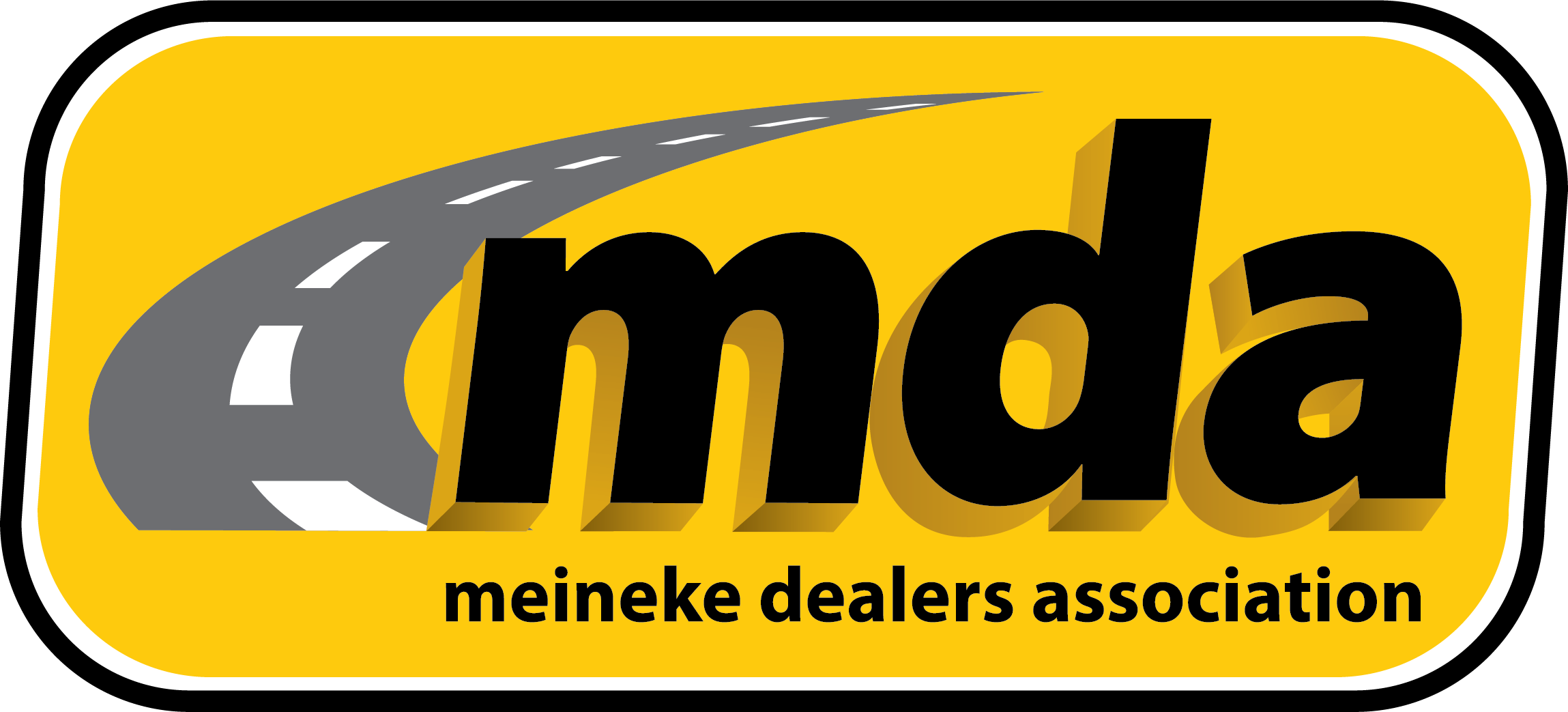 Meineke Falken Program
No monthly/quarterly/annual goals
Earn $6.00 per tire
Earn additional $2.00 per tire for premium lines
Earn additional $1.00 for streaming Falken TV (optional)
Earn Falken spiffs - $5.00 for Q2
Falken Spiff and Spiff Ap
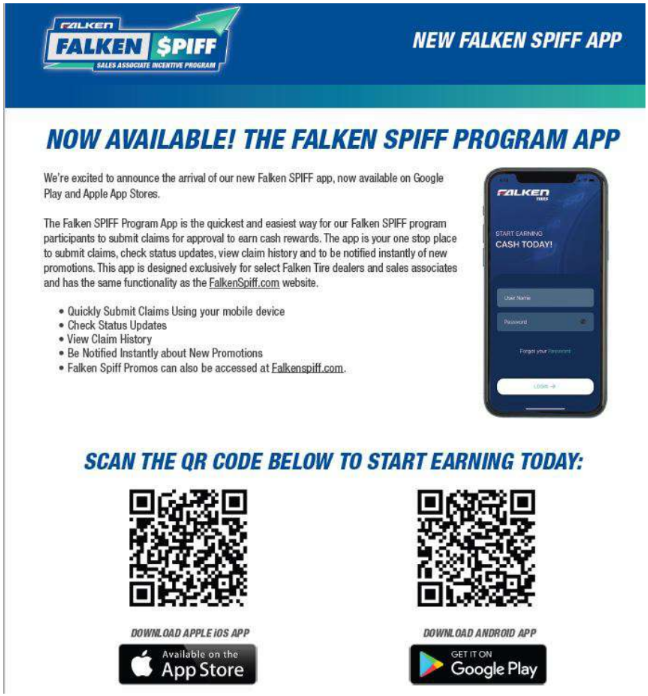 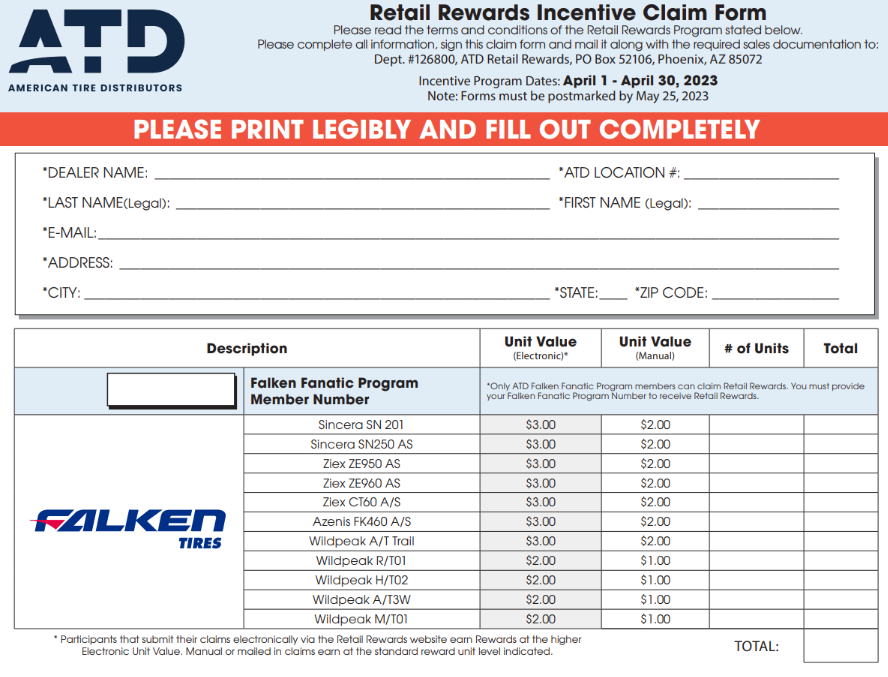 ATD EXCLUSIVE RETAIL REWARDS
Example Net Down 

225/45R17 Azenis FK460
Invoice $111.78
Falken Rebate $6.00
Premium Line $2.00
Falken Spiff $5.00
ATD tier program $1.00
ATD Retail Rewards $3.00
TOTAL REBATES $17.00 OR 16% OFF INVOICE
Net Cost $94.78
Retail Price $145.31 (30%) $33.53 Profit
+ Rebates $17.00
TOTAL PROFIT PER TIRE $50.53
OTHER PROGRAM OPPORTUNITIES
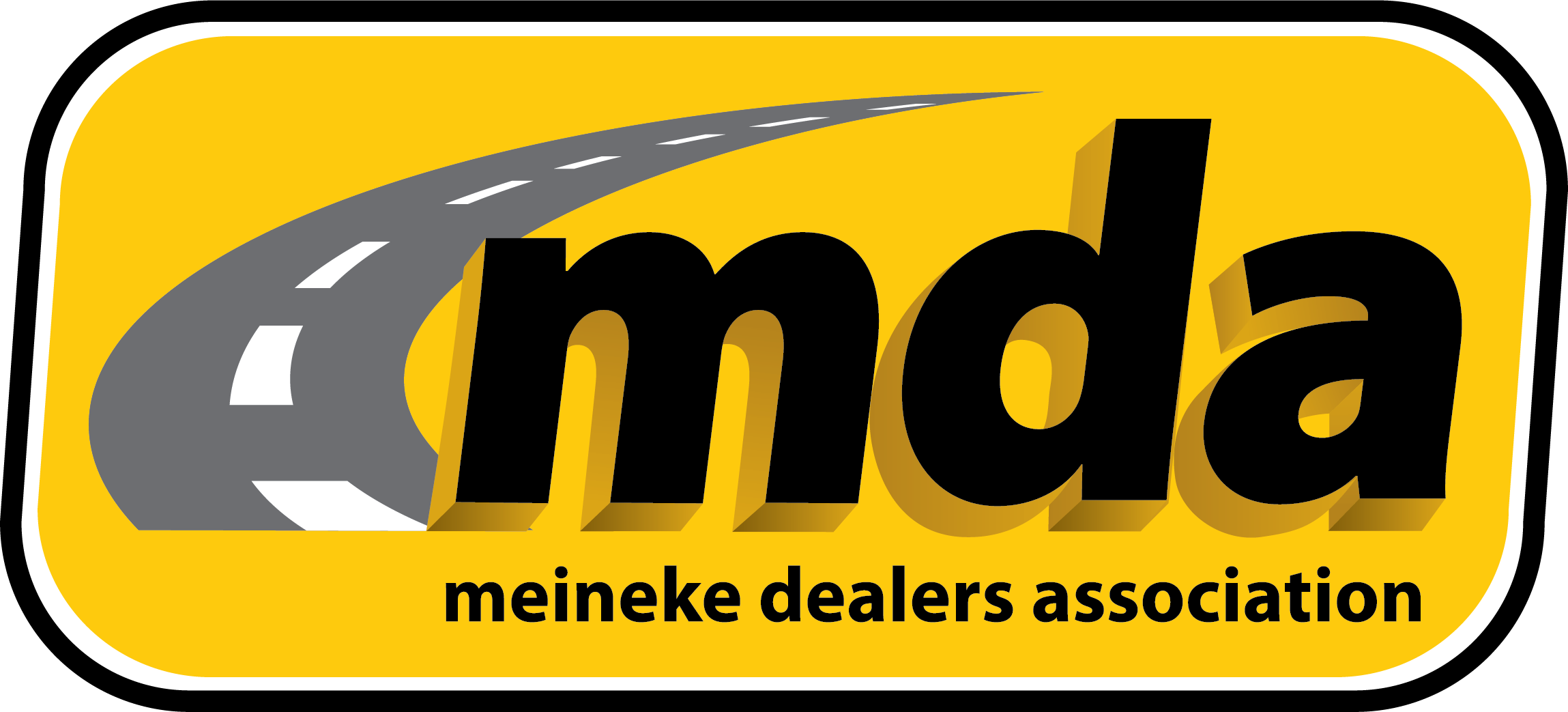 ATD Exclusive 3 Tier Meineke Rebate ProgramPaid out to each location quarterly based on that locations purchases on the below brands.
Tier 3 
$1.00 per tire
Tier 1
$3.00 per tire
Tier 2
$2.00 per tire
Uniroyal – Falken
Martercraft  - Ironman
Kumho – Nexen
Hankook - MT
Yokohama - Toyo
General - BFG
Cooper - Nitto
Michelin
Continental
Pirelli
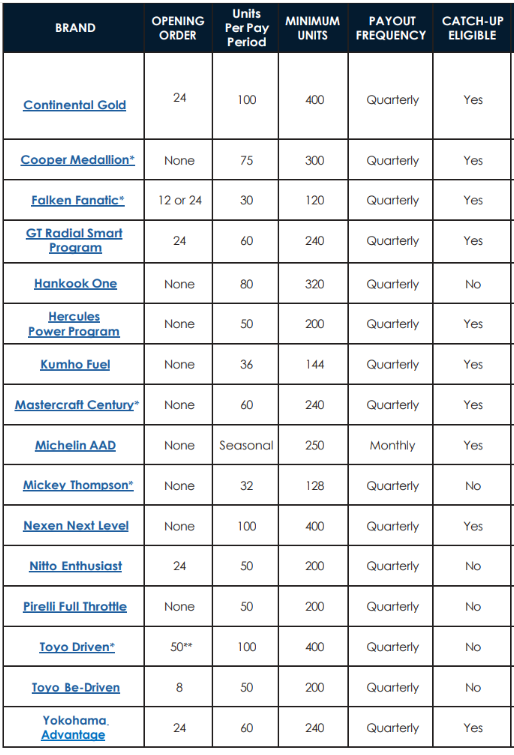 MANUFACTURE PROGRAMS
WHAT’S NEW
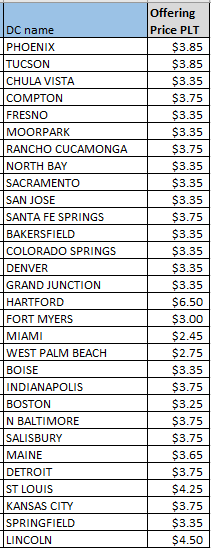 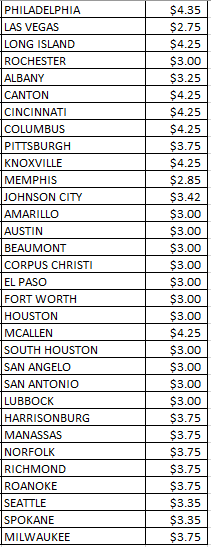 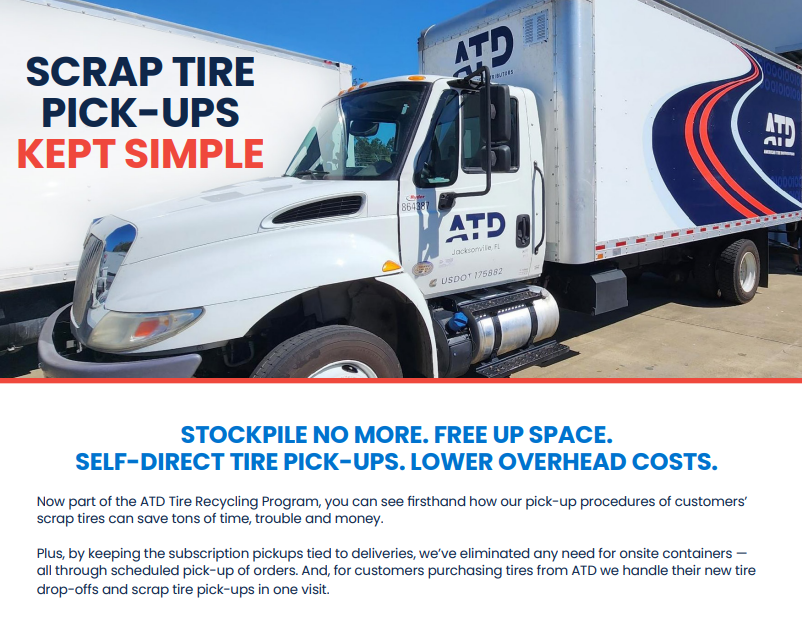 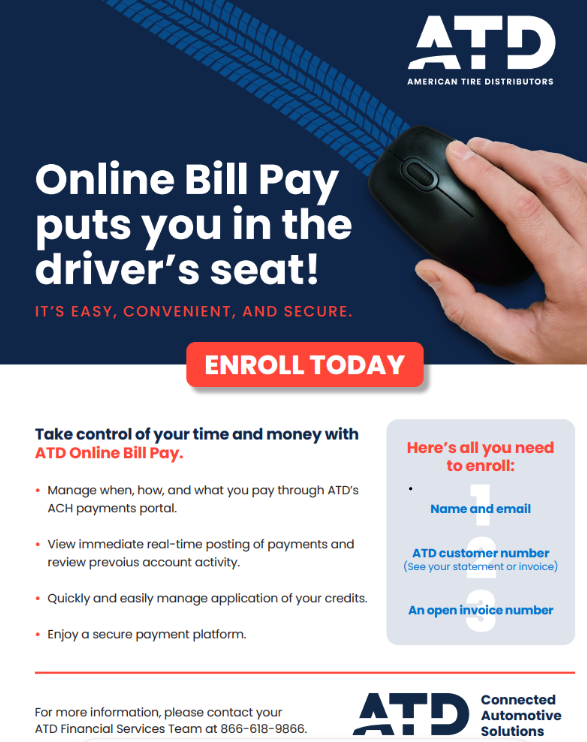 MANAGE WHEN, HOW, AND WHAT YOU PAY


MANAGE APPLICATION OF CREDITS


IMMEDIATE REAL-TIME POSTING OF PAYMENTS


REVIEW PREVIOUS ACCOUNT ACTIVITY


CALL 866-618-9866 TO ENROLL
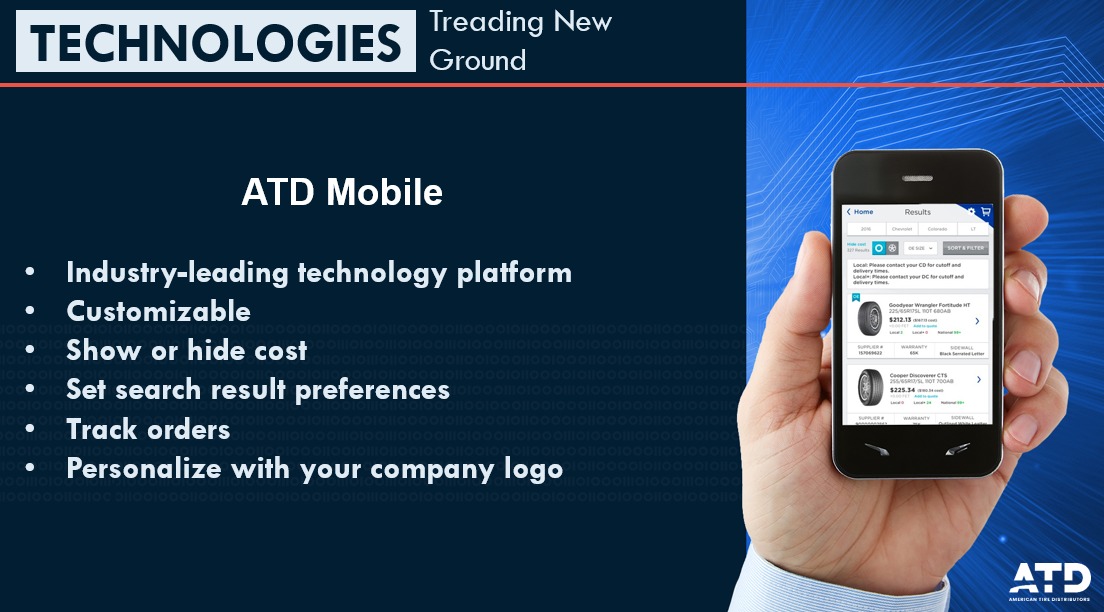 ATD Mobile…get it at the Ap store
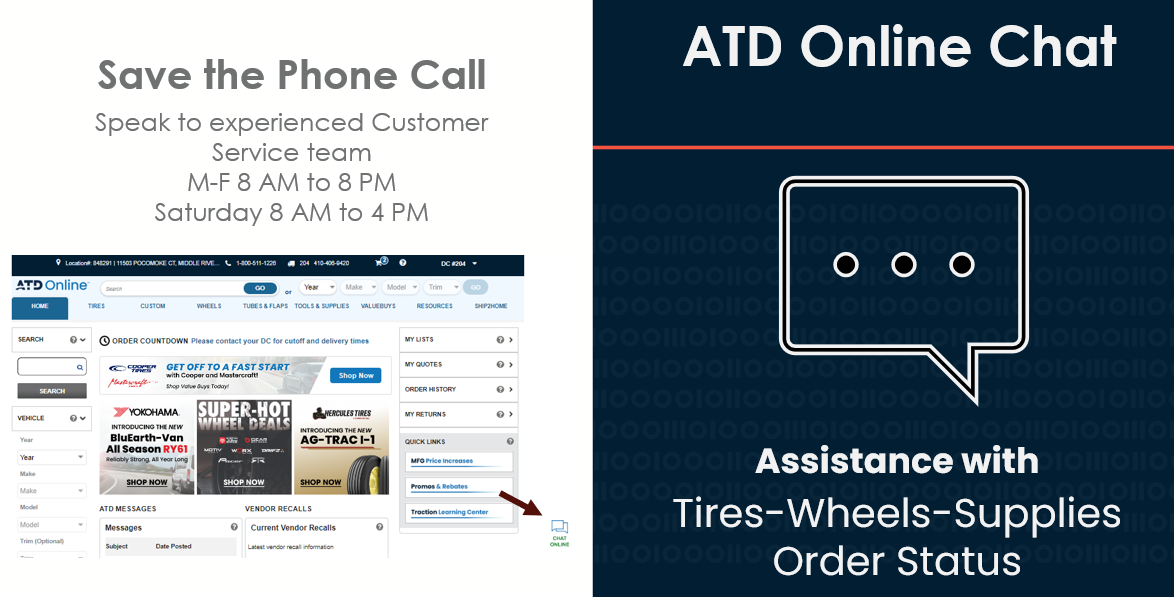 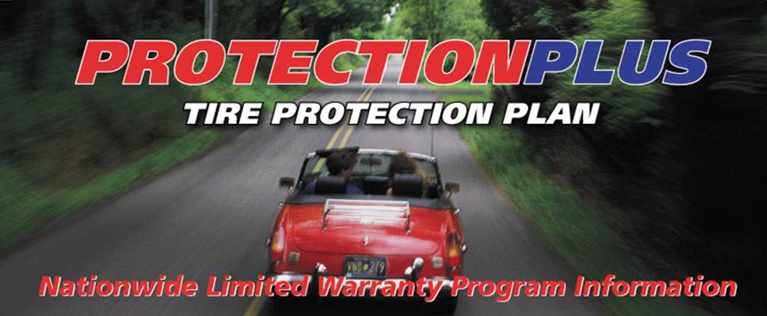 ATD Tire Protection Plan
Road Hazard
Flat Tire Assistance
Flat Repair
Support Network
Free replacement for 12 months/12,000 miles, whichever comes first. 

After that period prorated down to a tread depth of 2/32” or a maximum of four years.
Available for 24 months from the date of purchase.  Customer is eligible for claims in the period of up to $75 each.
Free Flat Repairs, Inspections, and Air Checks within network.
The Tire Protection Plan is supported by Automotive Business Solutions (ABS) with over 50,000 nationwide network members.
If a warranty issue arises within 25 miles of the original servicing location, they return to that dealer for warranty repairs and the dealer is responsible for that claim. Should the consumer be outside of the 25 miles radius they call ABS to find the nearest servicing location.
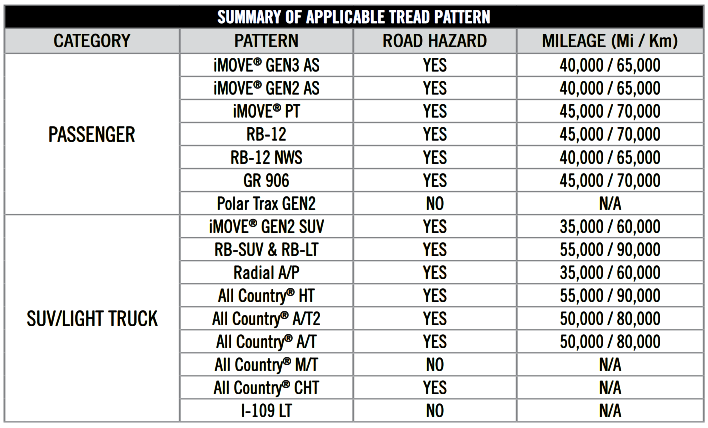 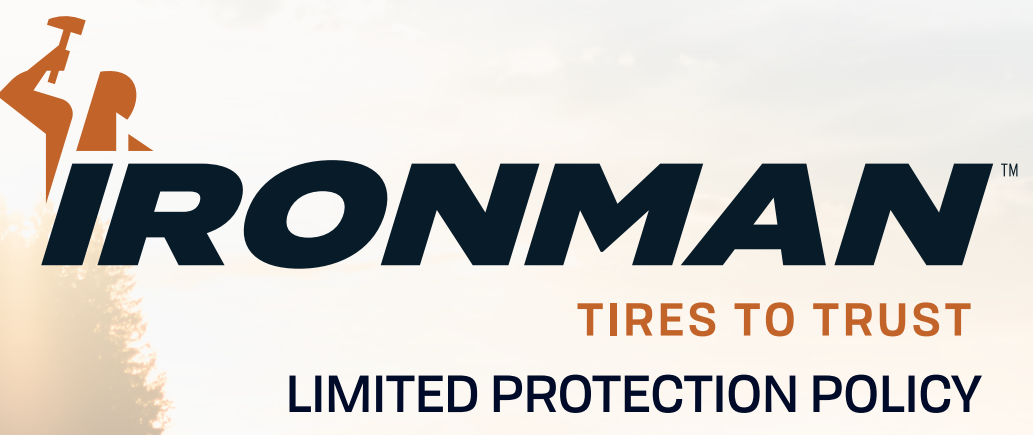 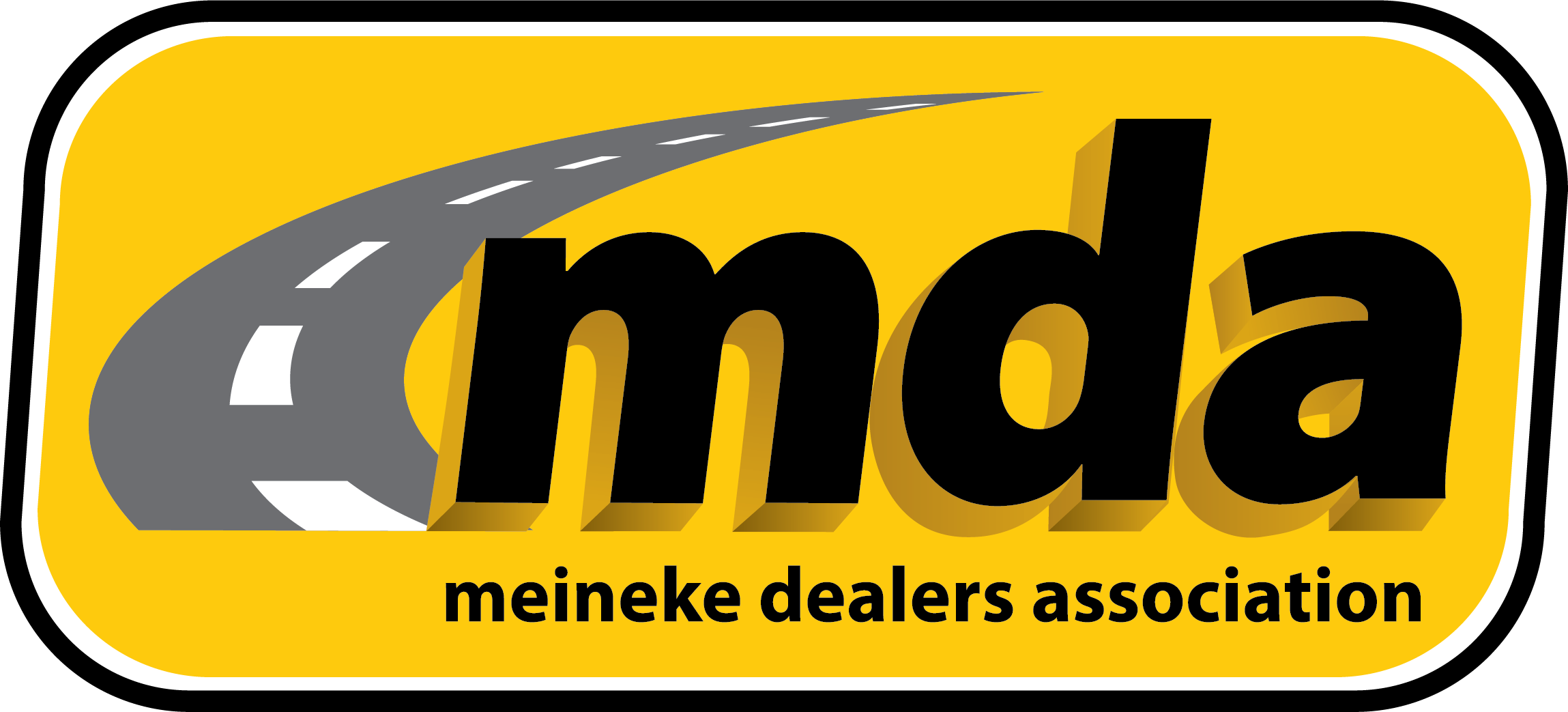 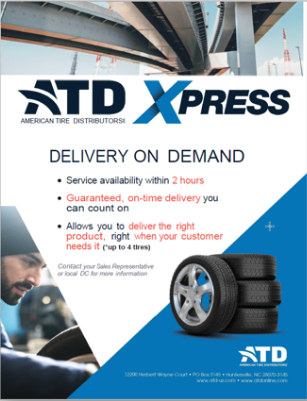 **Any Meineke location within 25 miles of an ATD DC is eligible for ATD Xpress Monday – Saturday at no cost. 

Normal delivery time is 2 hours within 25 miles

Cut-off times as late as 3PM in most DC’s

Contact Mark Wilson Mwilson@atd.com to  see if your store qualifies

** Store must be signed on a manufacture program with ATD as their primary, otherwise there is a $15 fee per delivery